Kick off ontwerpfase
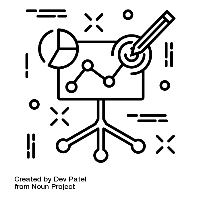 Begrippen
SDP-model
Pretotyping
Conceptontwerp
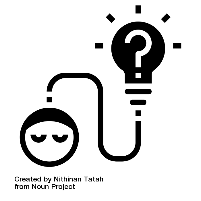 IBS Thema
 Missie en visie
 Nieuwe economie
 Qredits
 Business Model Canvas
 Financieel management
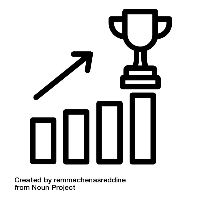 IBS Toetsing
 Kennistoets
 Ondernemersverslag
 Podcast
Opdracht
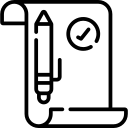 Hoe: IBS groep
Hulp: Deze PowerPoint/ Hand-out, Romy & Thomas 
Uitkomst: Het concrete product/ dienst uitgeschreven en gevisualiseerd door een pretotype. 
Tijd: De hele les
Klaar: Schrijf je extra service uit, hoe pak je dit aan?   Communicatiekanalen, tone of voice, extra service.
Wat: 
Verwerk je Relieve & Create in je conceptontwerp van de Value Proposition in een paar zinnen. Dit vormt de kern van jullie product of dienst.
Beschrijf de naam, materiaal, logo, gebruikswijze en slogan van het product/ de dienst.  
Visualiseer nu je concept ontwerp door middel van pretotyping. Gebruik hiervoor een van de methodieken op slide 9 t/m 14. 
In je pretotype komen de meest belangrijke kenmerken van je product of dienst voor. Het type pretotype hangt af van het soort product/ dienst dat je wilt verkopen. Kijk hiervoor goed naar de methodieken.
Vorige keer
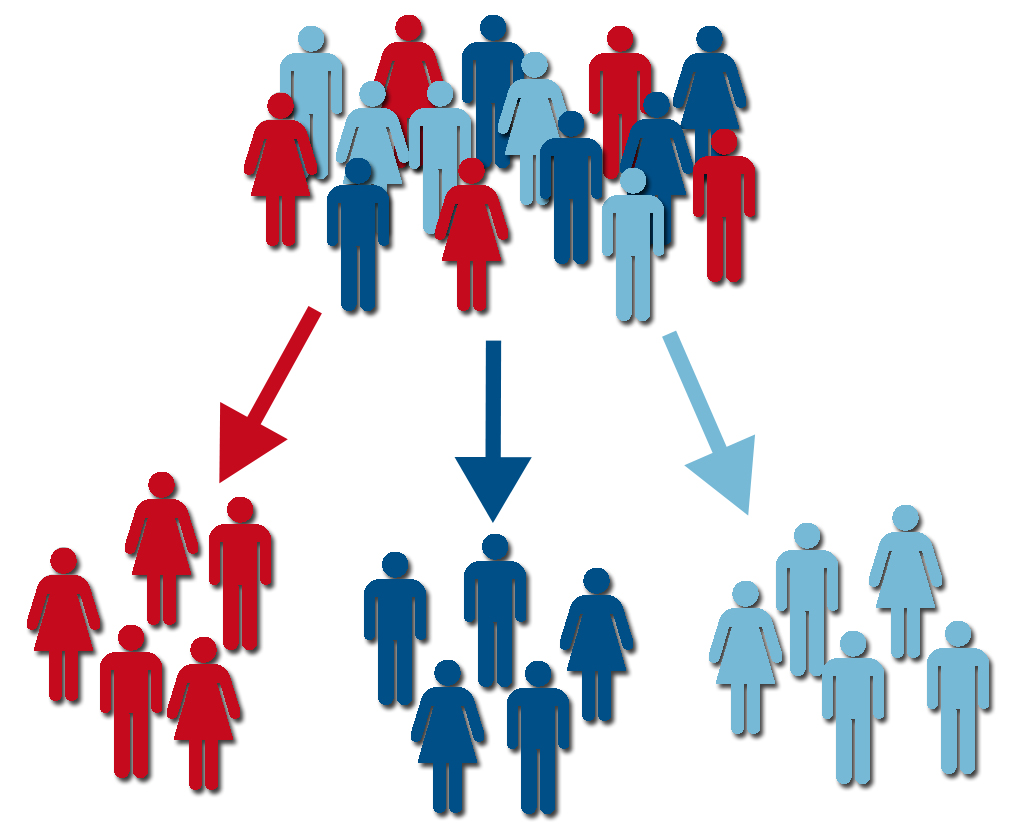 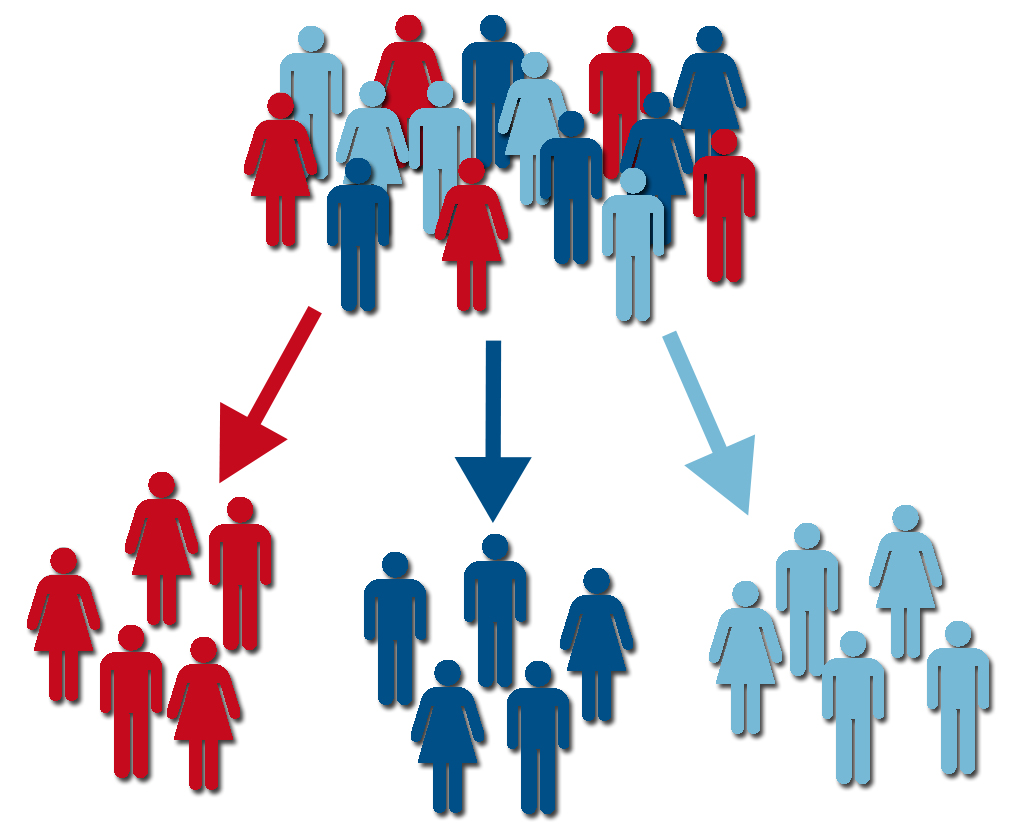 Doelgroepsanalyse
Segmenteren van de markt op basis van:
Demografische kenmerken

Psychografische kenmerken

Geografische kenmerken
SDP model
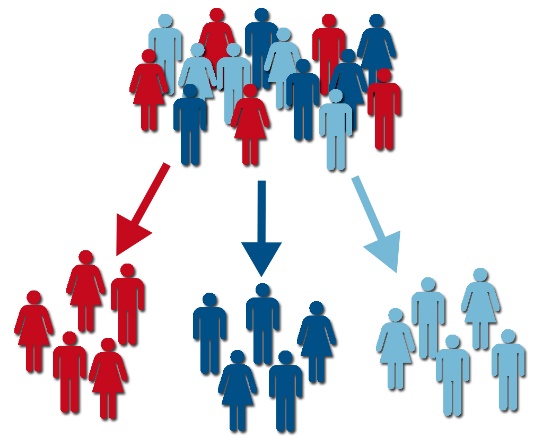 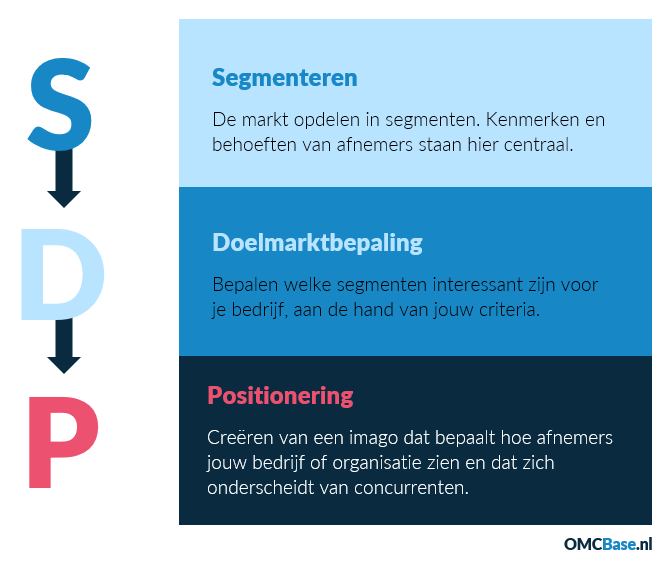 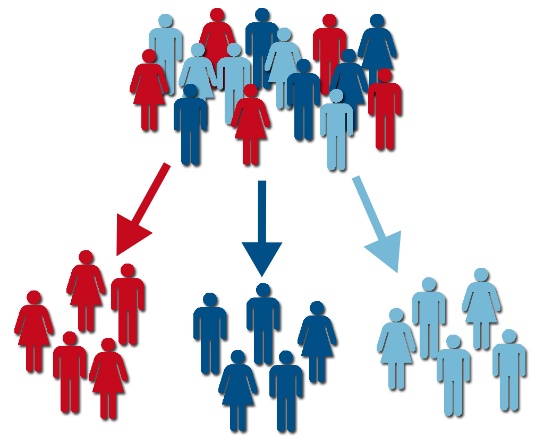 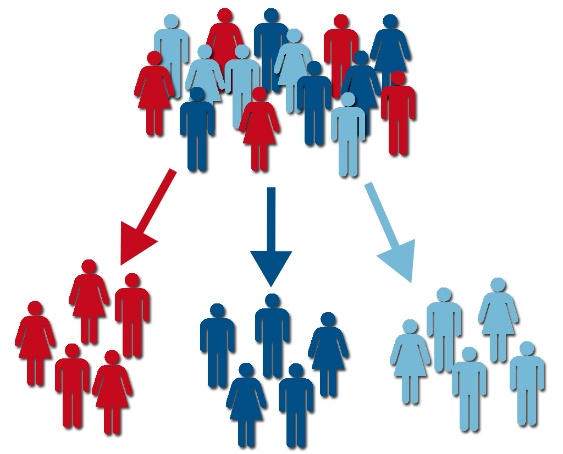 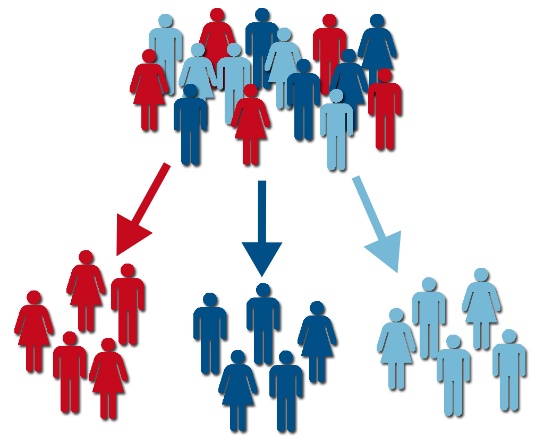 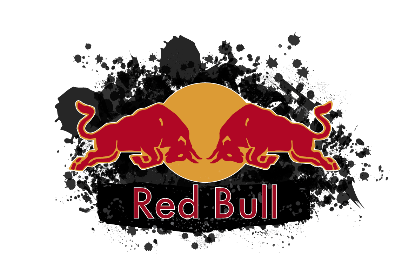 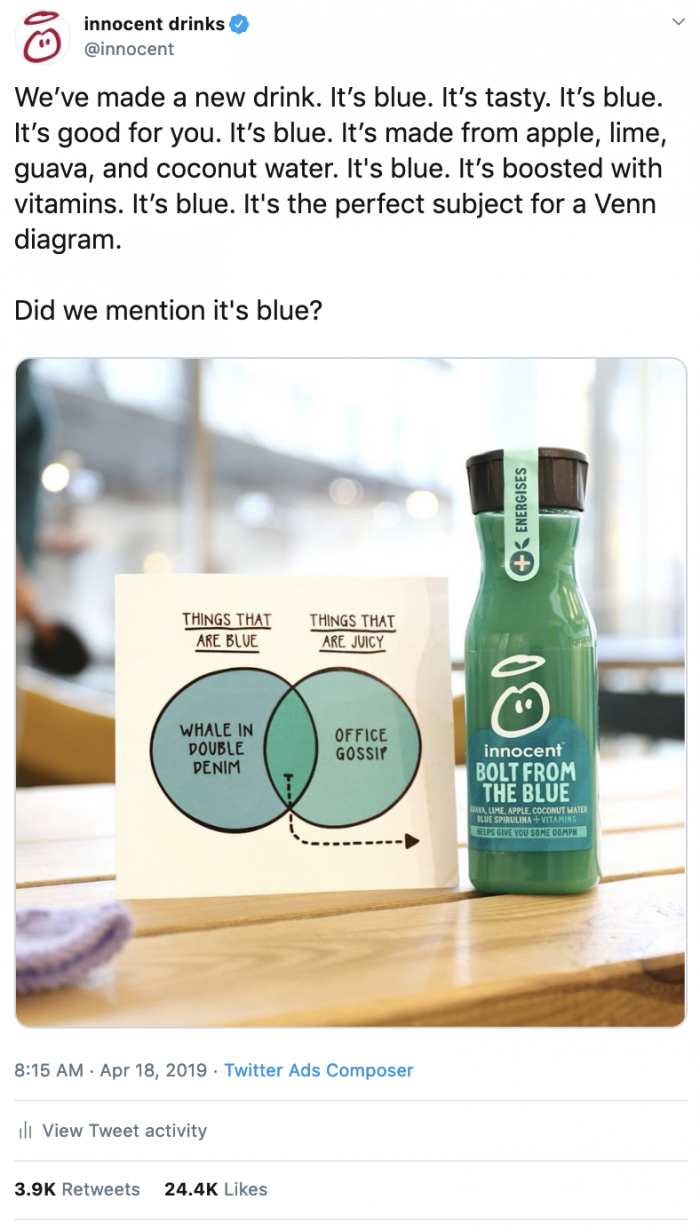 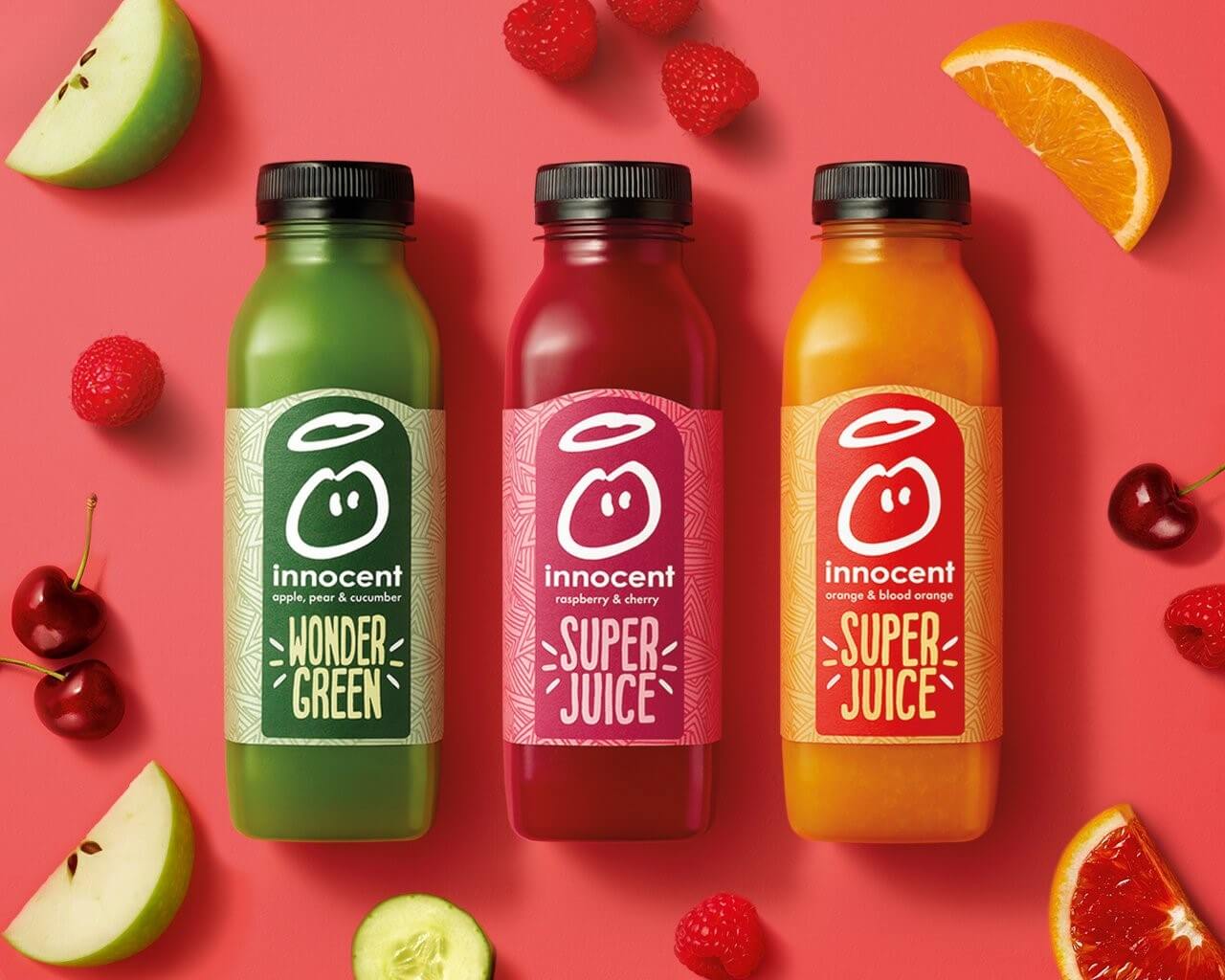 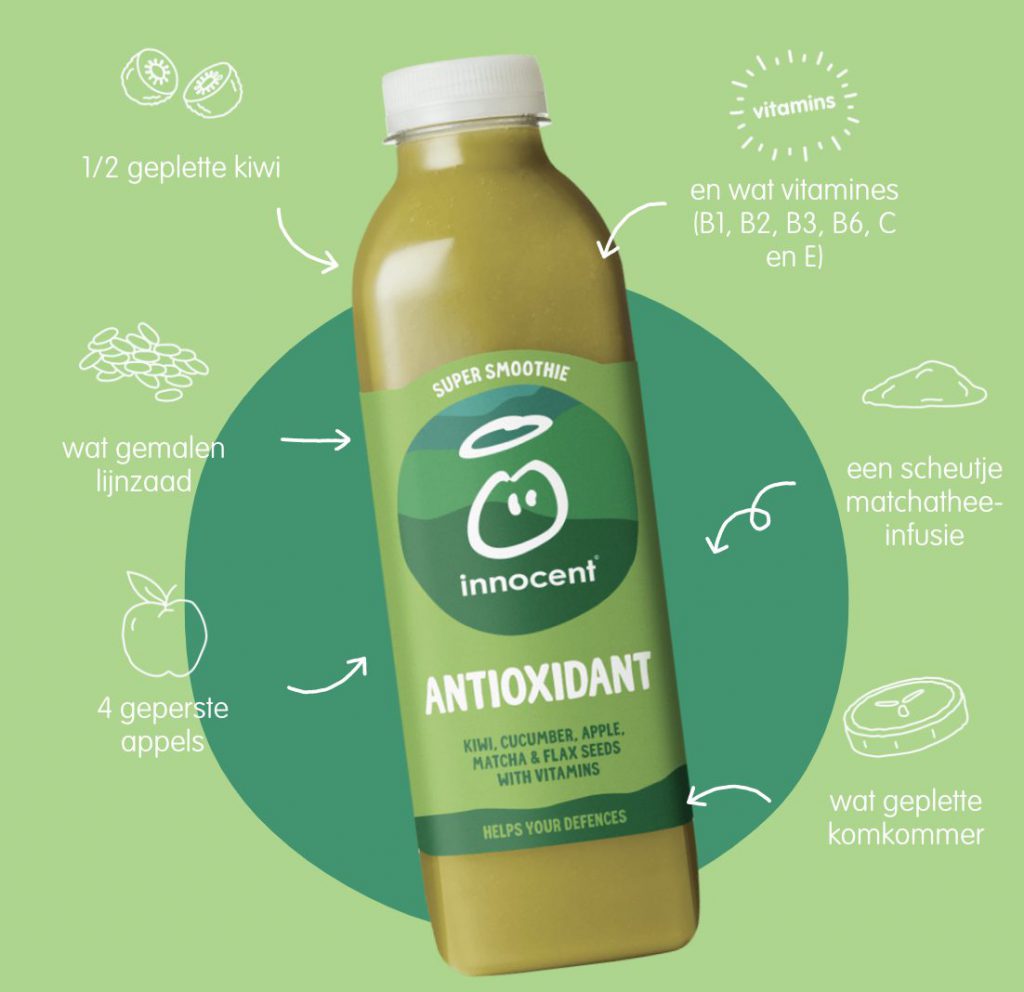 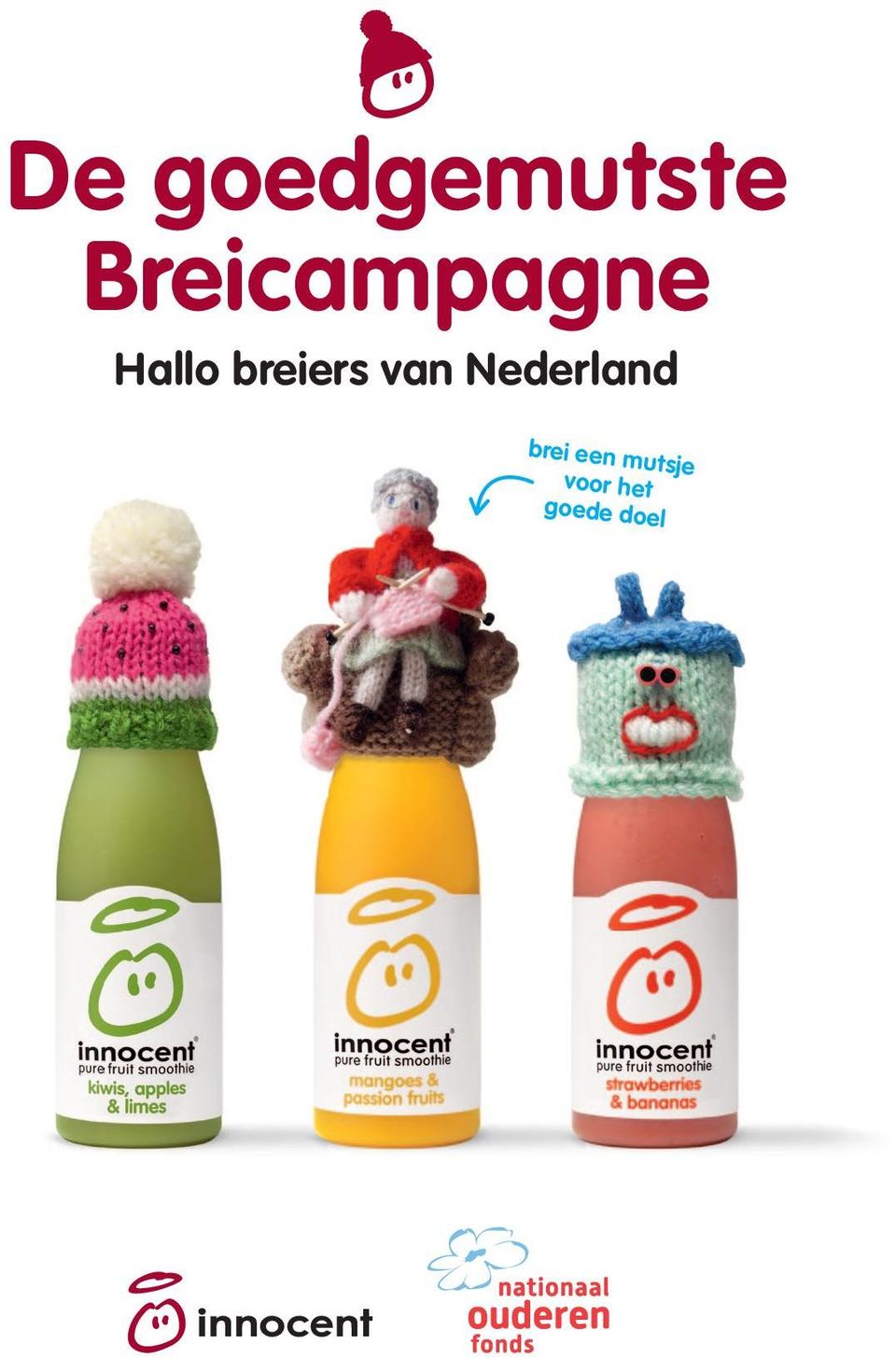 [Speaker Notes: https://www.sterkmerk.online/blog/de-brand-story-van-een-onschuldig-drankje/]
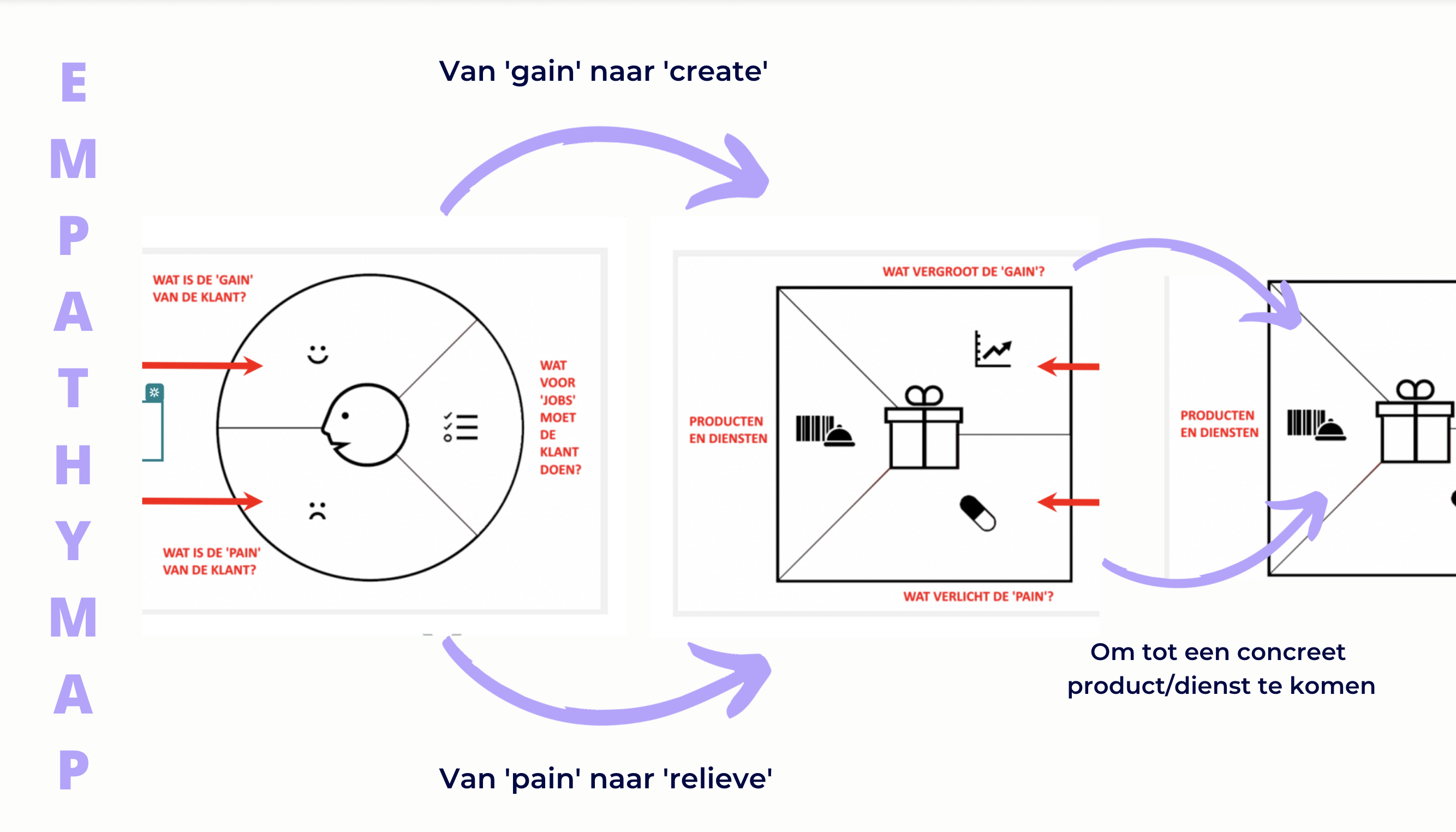 [Speaker Notes: Vorige week zijn we aan de slag gegaan met de pains, gains en taken van de klant in de empathy map (het linker model). Ook hebben we besproken hoe je de pains aanpakt en hoe je de gains verlicht. Deze beschrijf je concreet in de value proposition (het middelste model), hieruit volgt het concrete product of dienst (het cadeautje in het midden en het linker vakje). Dit vormt ook de kern van het product/ dienst.]
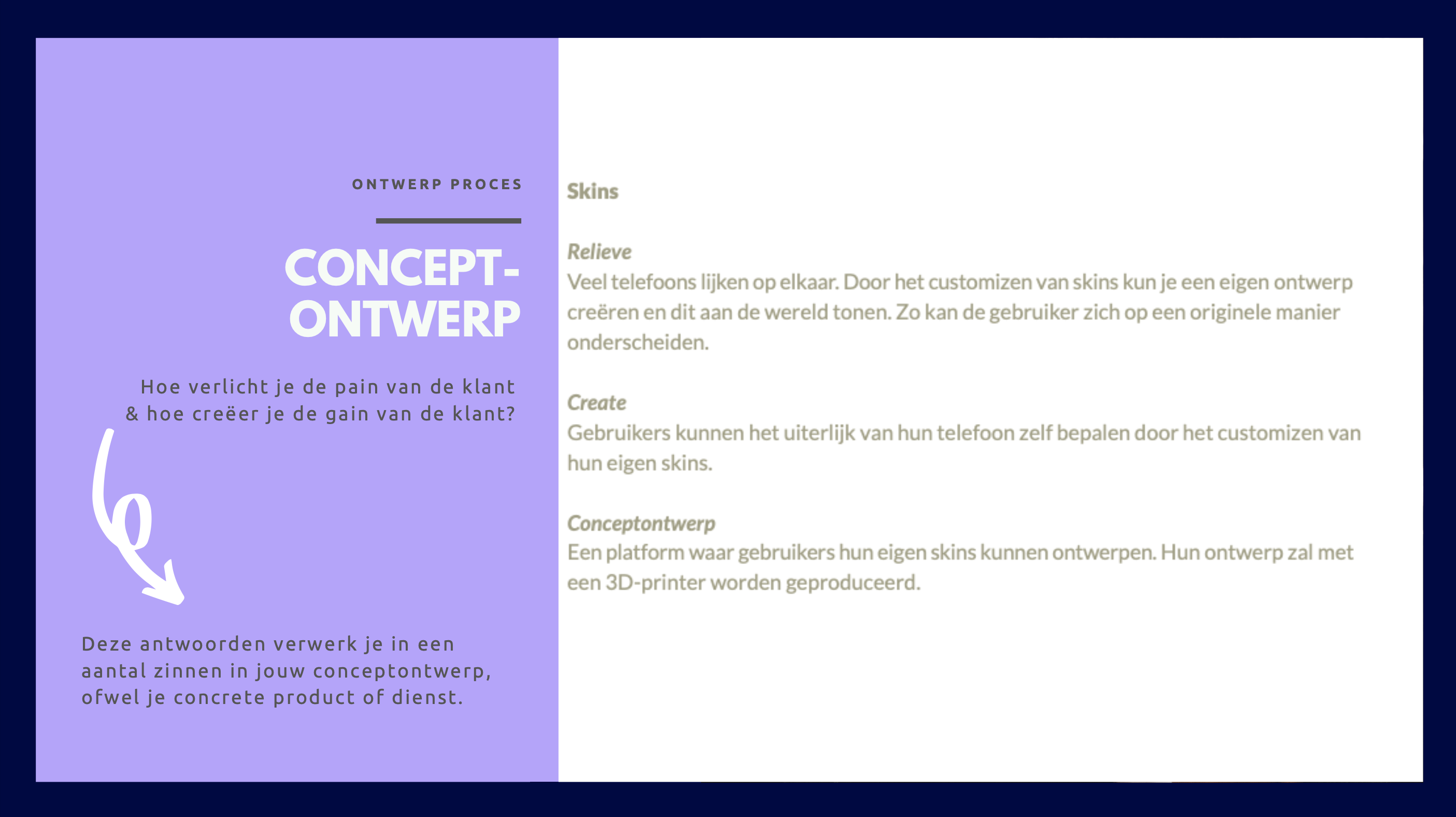 Voorbeeld
[Speaker Notes: Hier zie je een voorbeeld van een uitgewerkte valueproposition gebaseerd op de empathy map met de pains en gains. Er wordt beknopt beschreven hoe de pains worden verlicht en de gains worden gecreeërd, ofwel: vergroot. Het is belangrijk dat je de waarden van de doelgroep meeneemt in deze kopjes. In het kopje: conceptontwerp beschrijf je concreet wat jouw product of dienst precies inhoudt en hoe het wordt geproduceerd.]
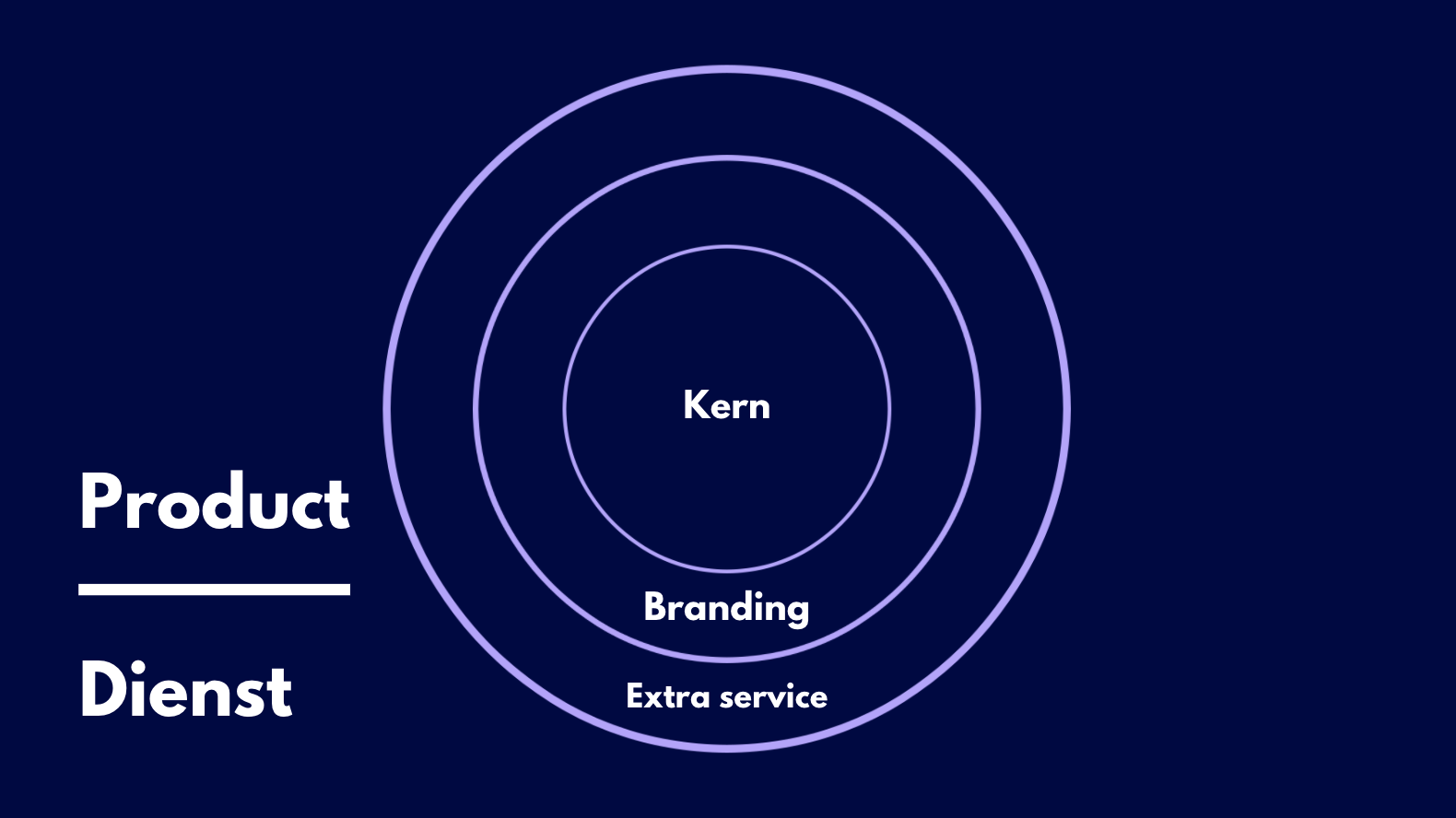 [Speaker Notes: Je product of dienst bestaan uit 3 lagen, de value proposition zoals het voorbeeld op de vorige slide vormt de kern, de middelste cirkel. Daaromheen vormt de identiteit van het product of de dienst, hier bepaal je het logo, de naam, de gebruikswijze en bijvoorbeeld de communicatie. Daaromheen is de ‘extra service’: Op welke manier communiceer je? Welk concept bouw je om je product heen en wie/ wat is daarvoor nodig?]
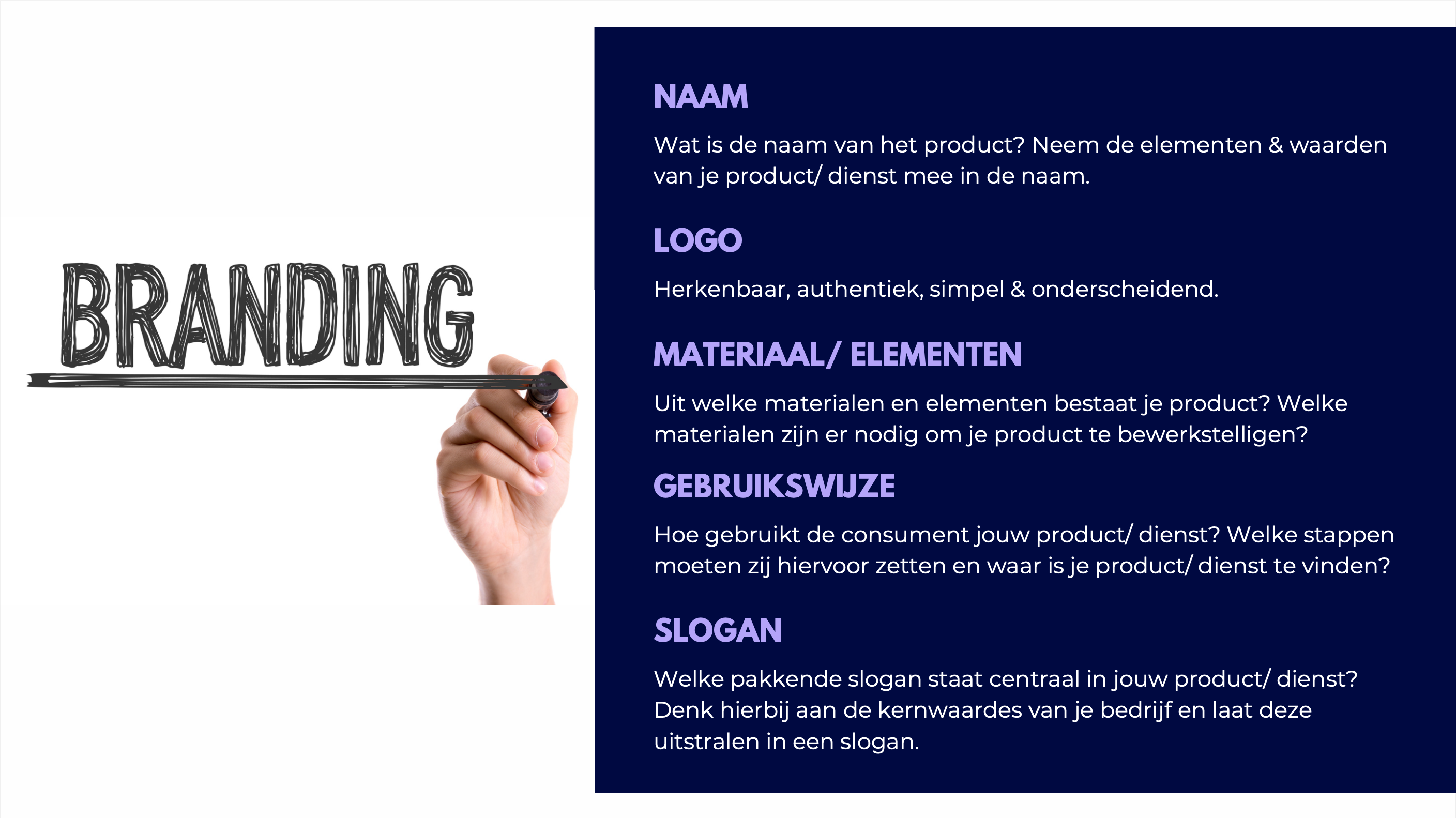 [Speaker Notes: De branding bestaat uit dit soort elementen, het is belangrijk om dit helder op papier te krijgen zodat elke stakeholder weet wat jouw product/ dienst is, maar ook dat het herkenbaar is!]
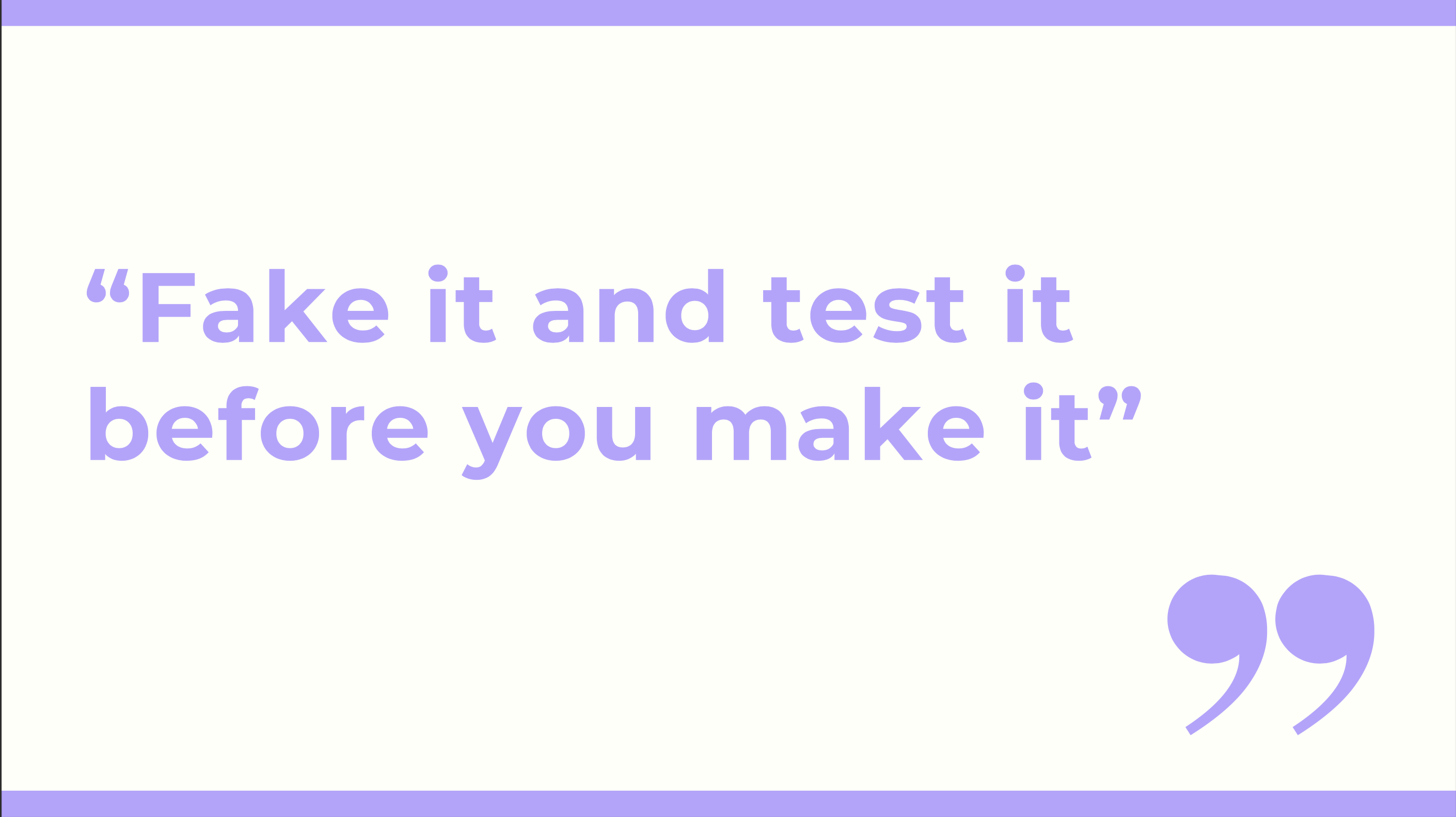 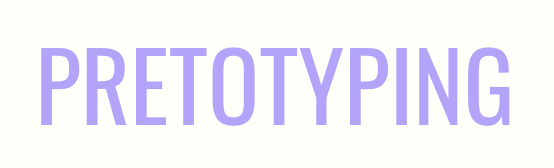 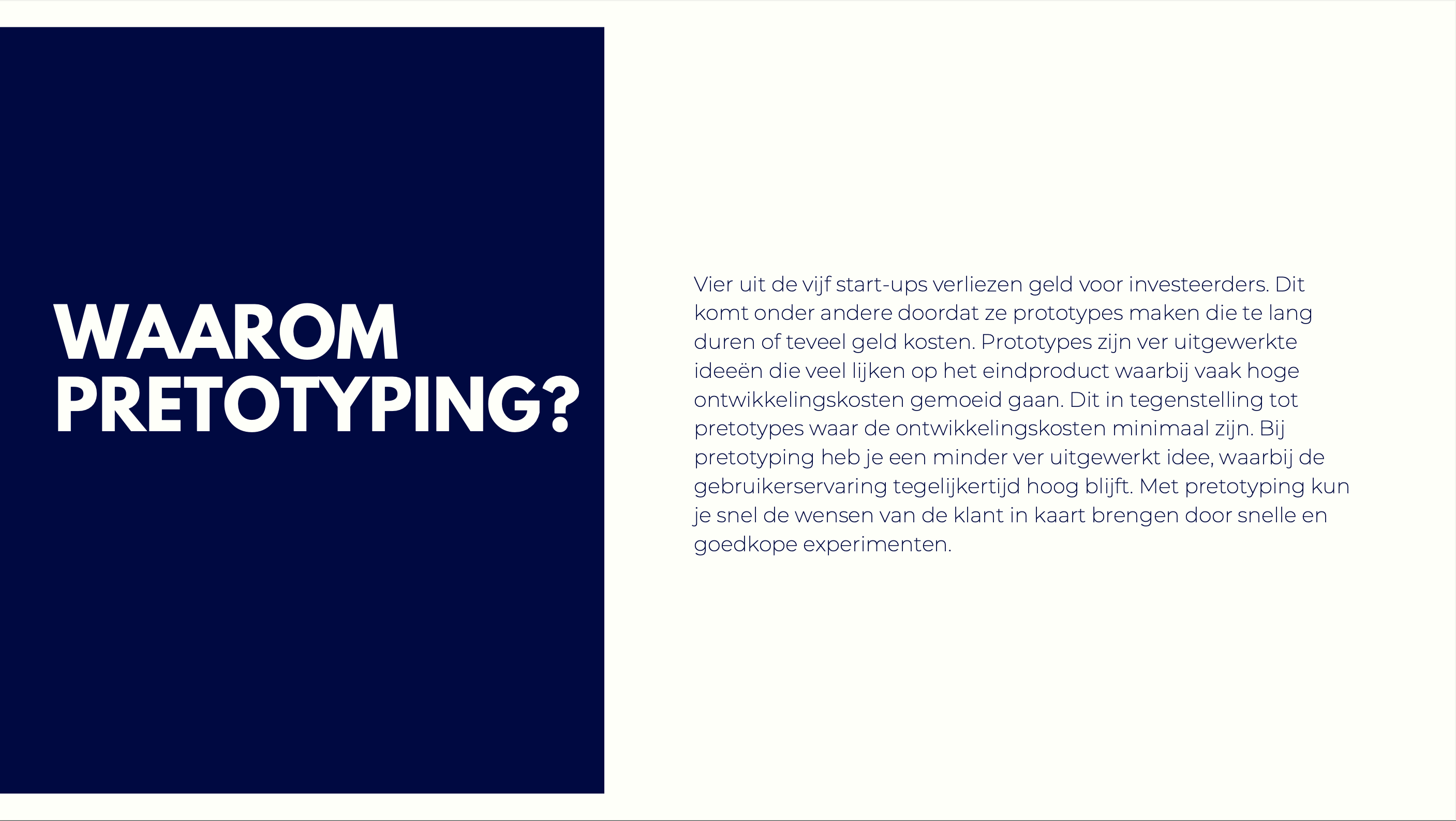 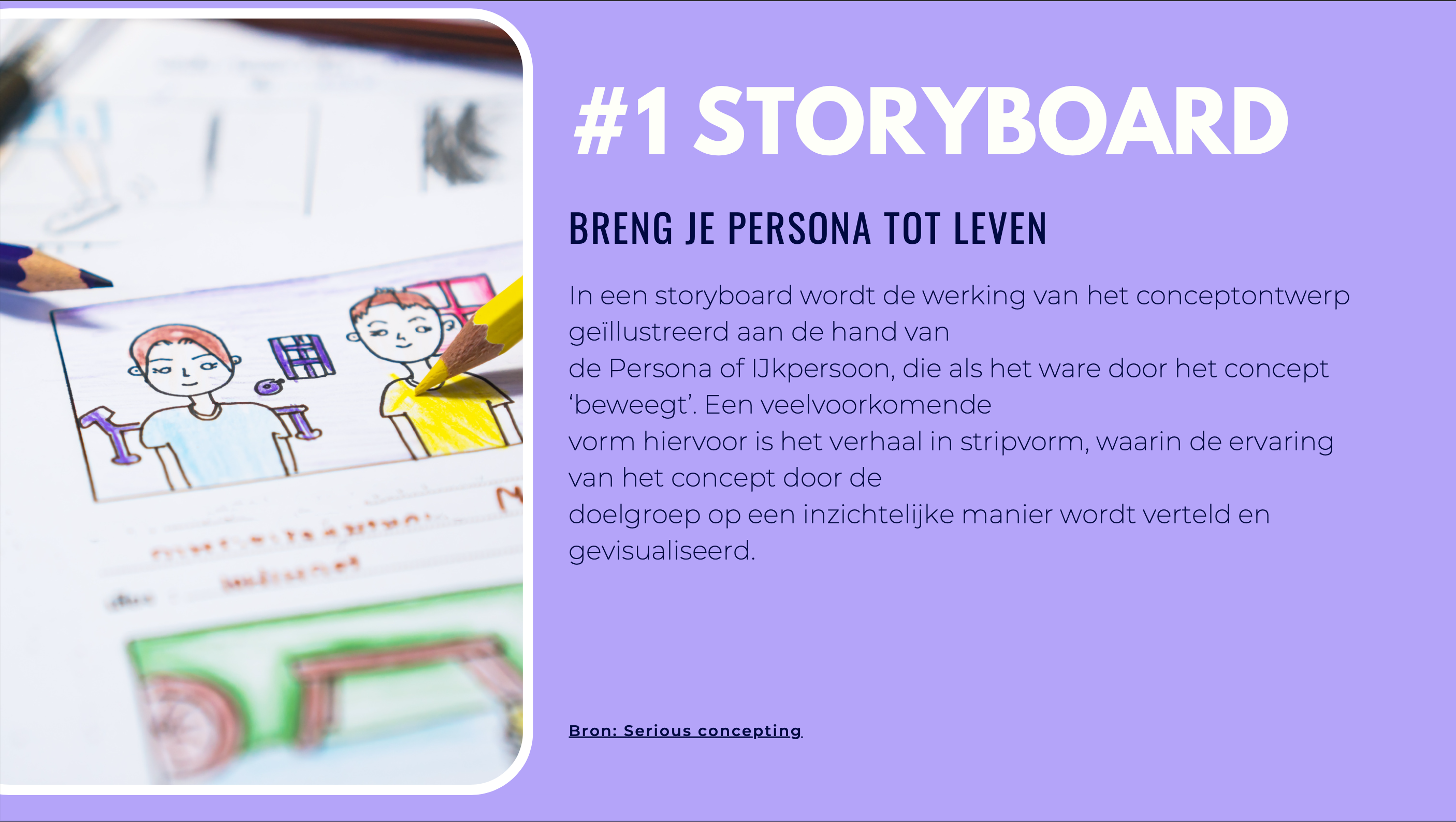 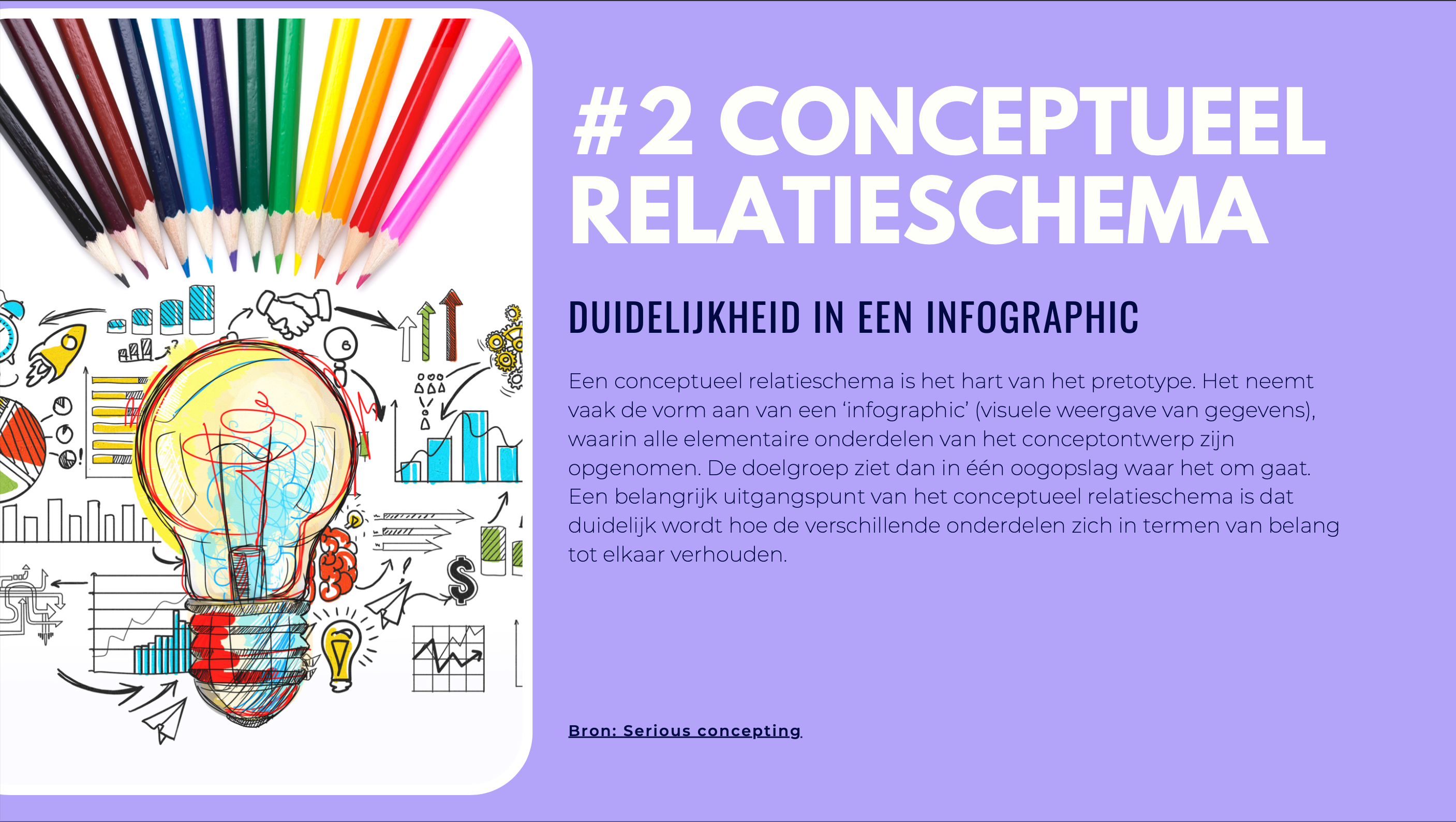 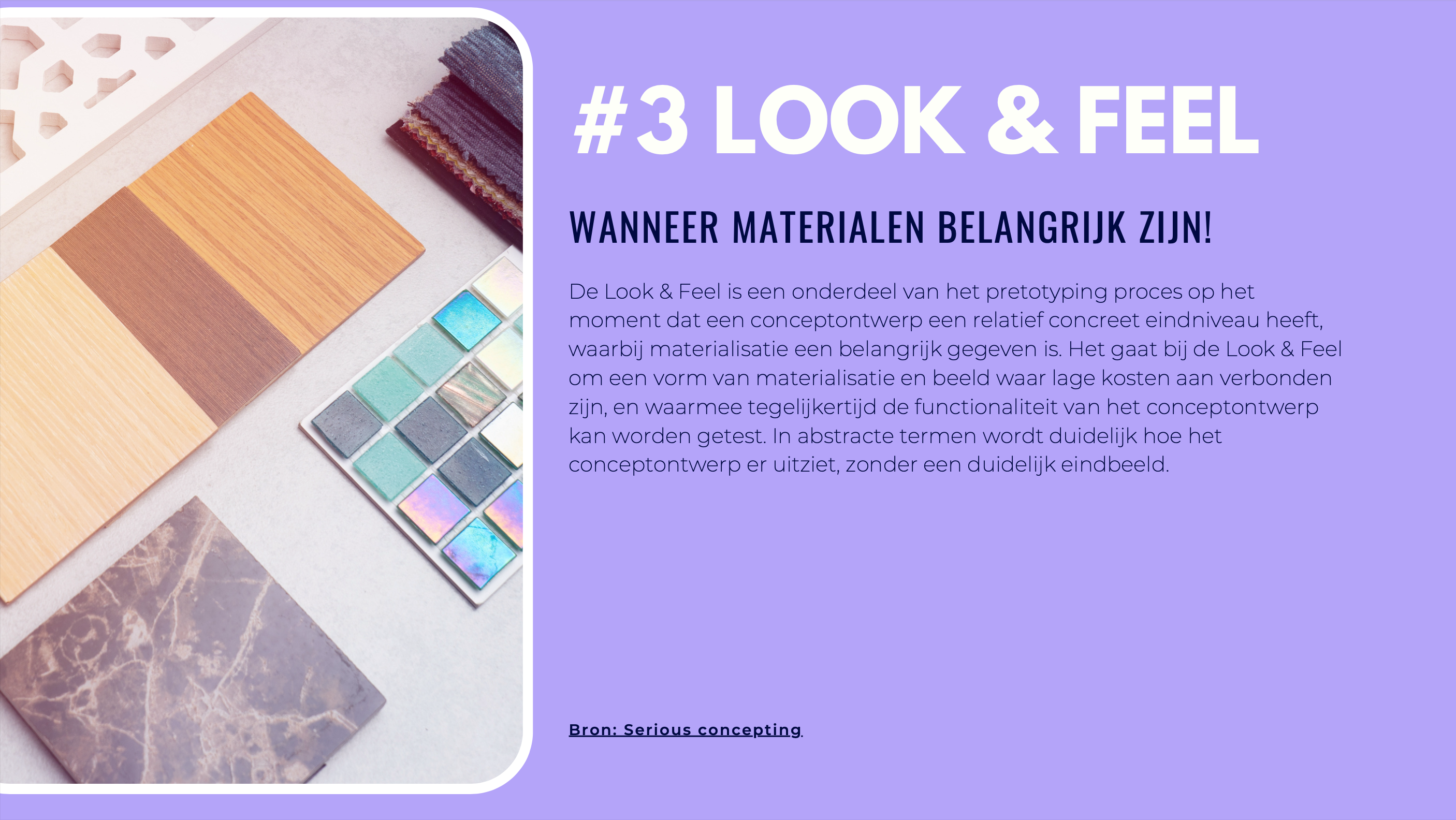 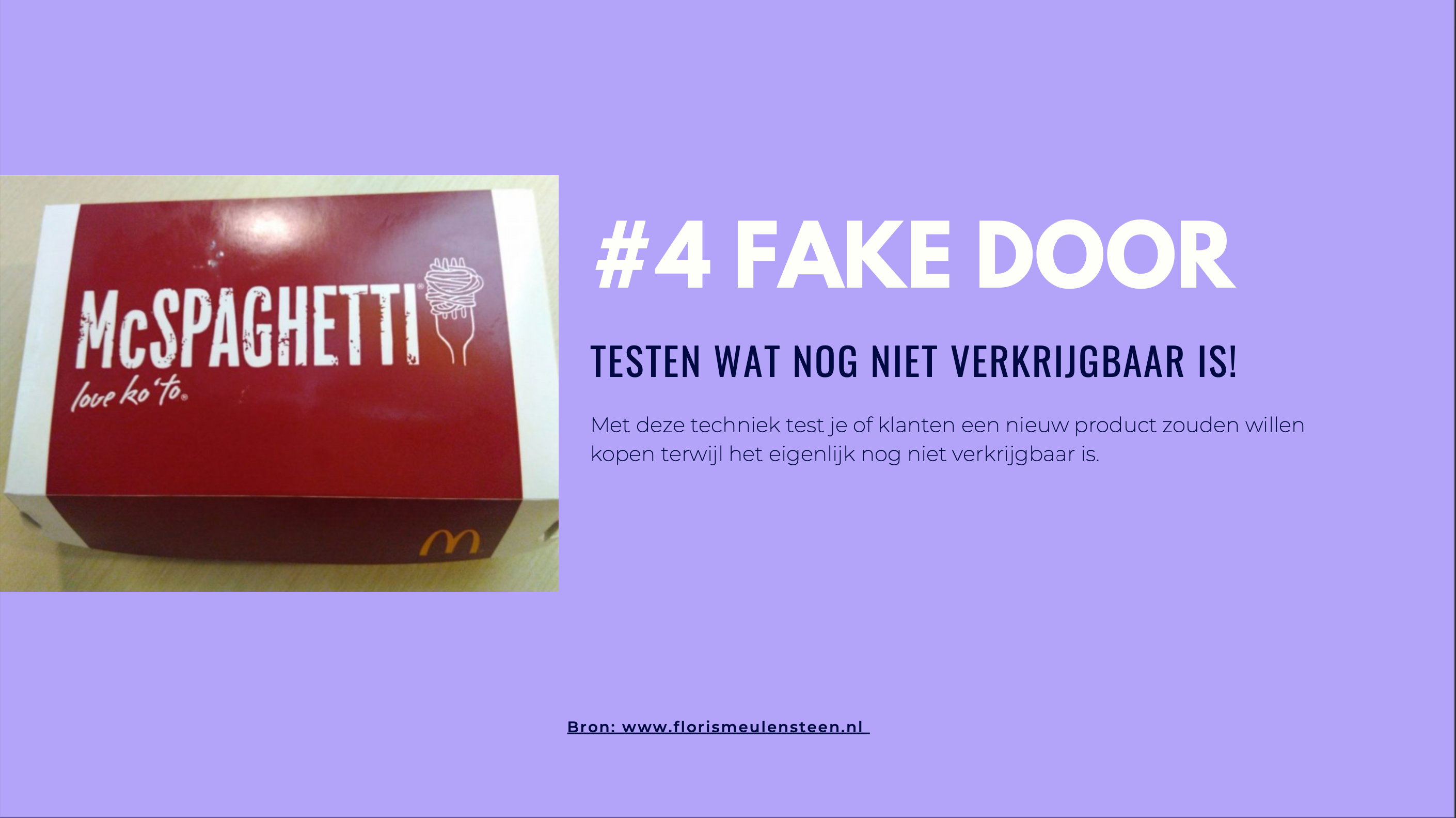 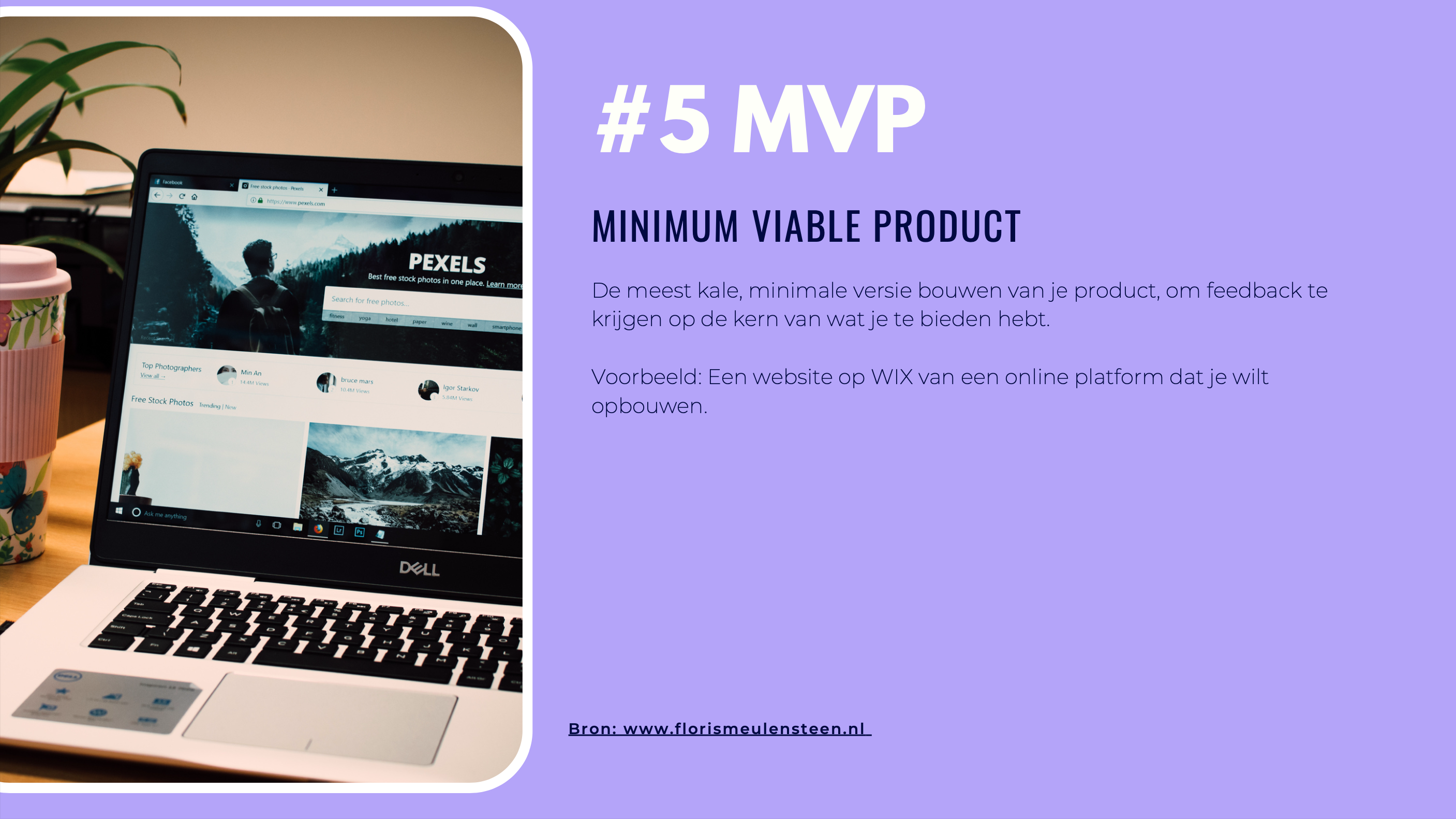 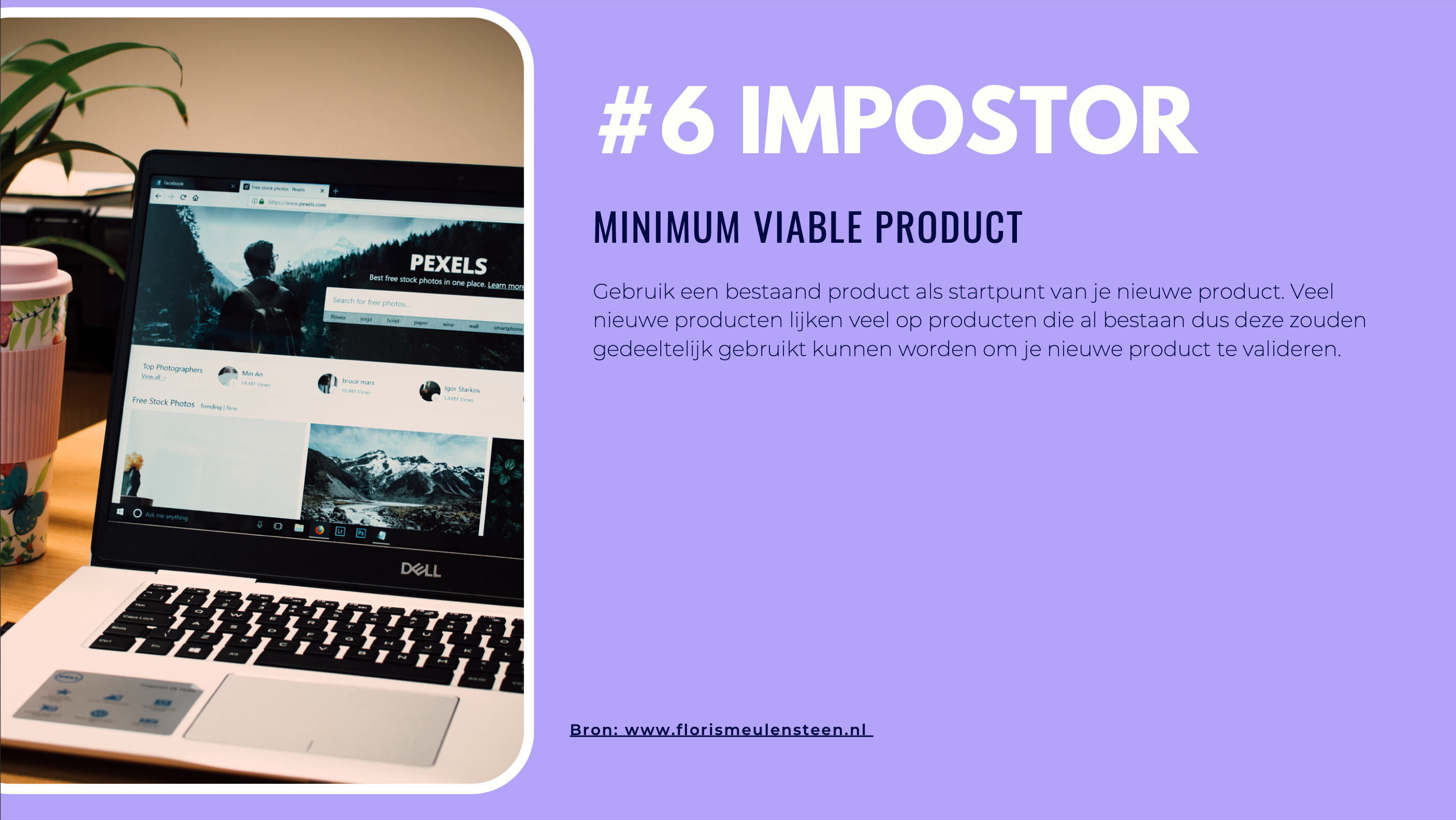 Opdracht
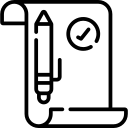 Hoe: IBS groep
Hulp: Deze PowerPoint/ Hand-out, Romy & Thomas 
Uitkomst: Het concrete product/ dienst uitgeschreven en gevisualiseerd door een pretotype. 
Tijd: De hele les
Klaar: Schrijf je extra service uit, hoe pak je dit aan?   Communicatiekanalen, tone of voice, extra service.
Wat: 
Verwerk je Relieve & Create in je conceptontwerp van de Value Proposition in een paar zinnen. Dit vormt de kern van jullie product of dienst.
Beschrijf de naam, materiaal, logo, gebruikswijze en slogan van het product/ de dienst.  
Visualiseer nu je concept ontwerp door middel van pretotyping. Gebruik hiervoor een van de methodieken op slide 9 t/m 14. 
In je pretotype komen de meest belangrijke kenmerken van je product of dienst voor. Het type pretotype hangt af van het soort product/ dienst dat je wilt verkopen. Kijk hiervoor goed naar de methodieken.